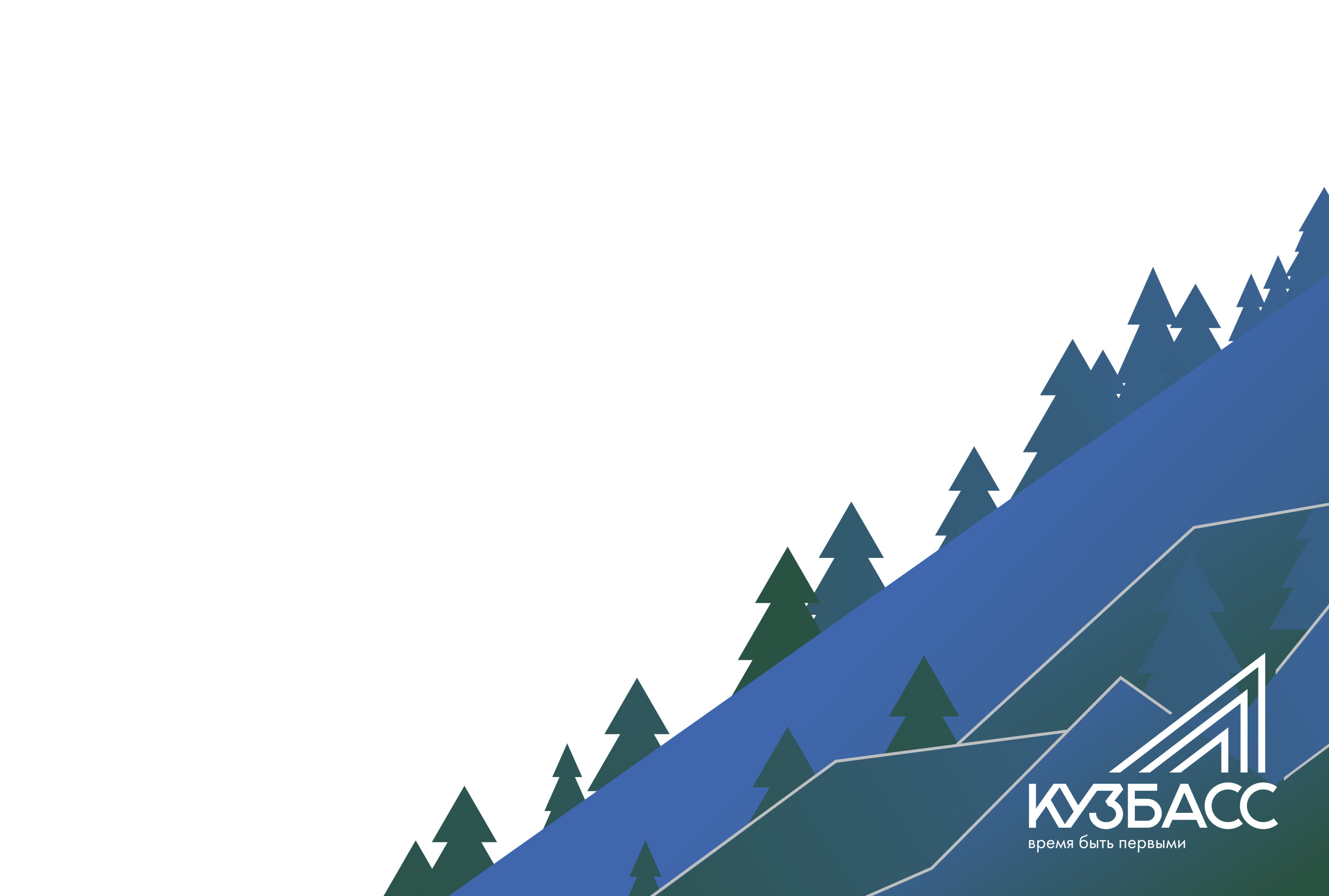 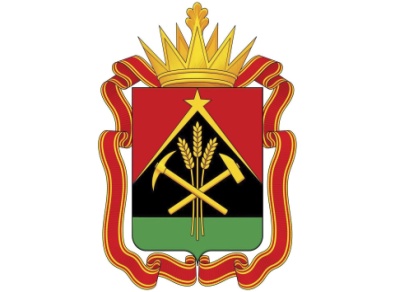 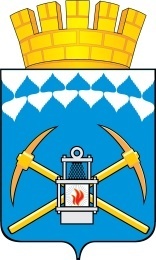 Оптимизация формирования и предоставления данных о микрорайоне Бабанаково.
Территориальное управление микрорайона Бабанаково
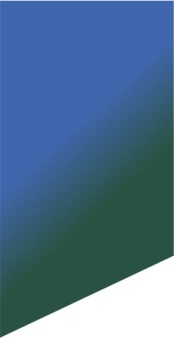 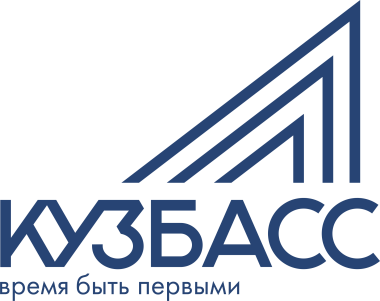 Паспорт проекта
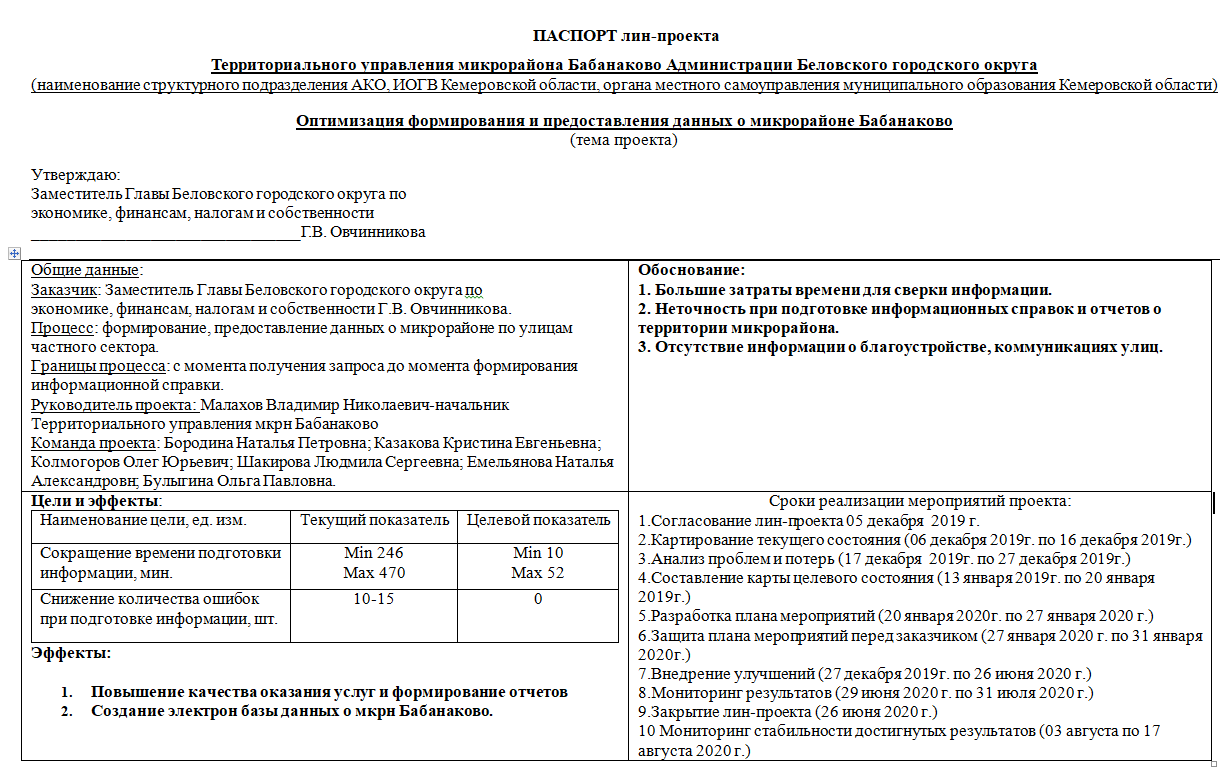 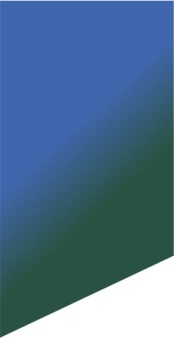 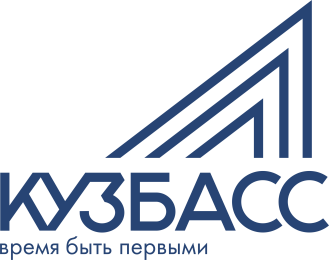 Карта текущего состояния
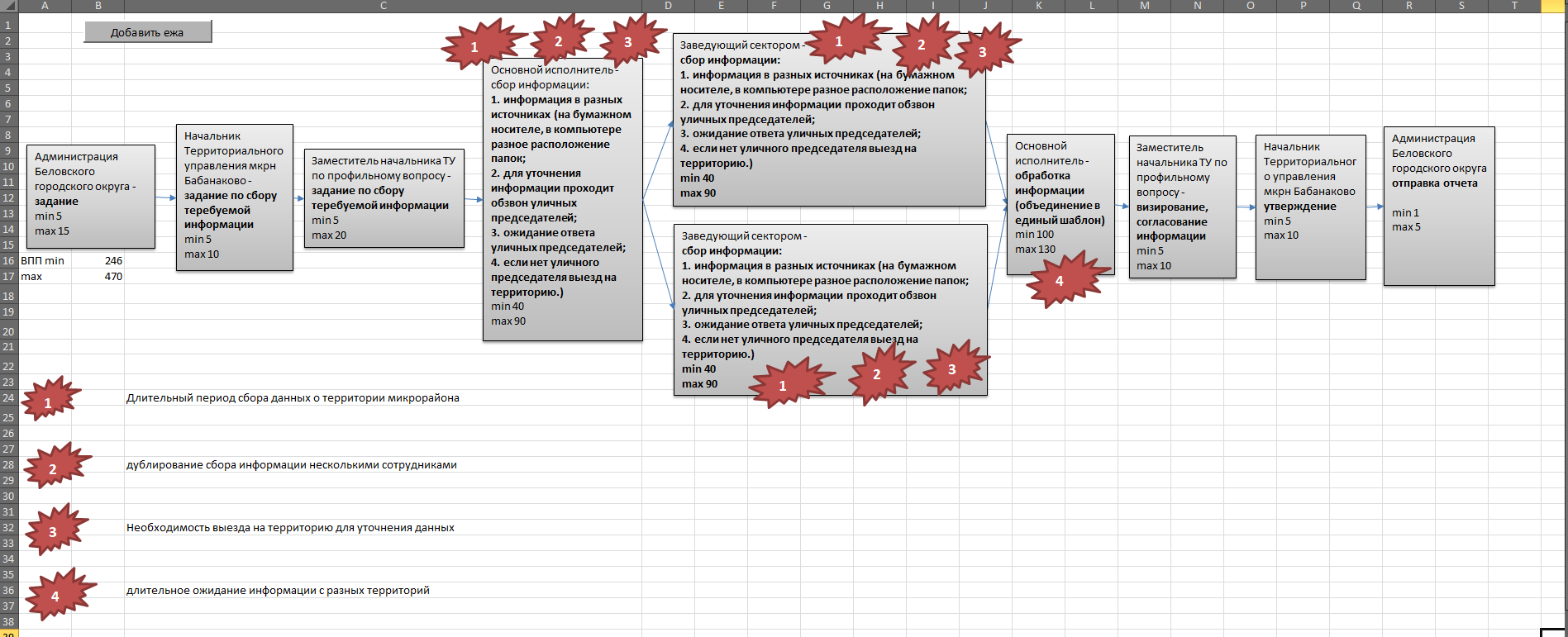 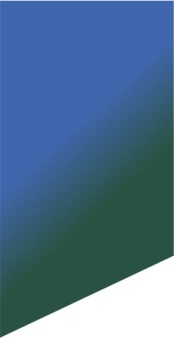 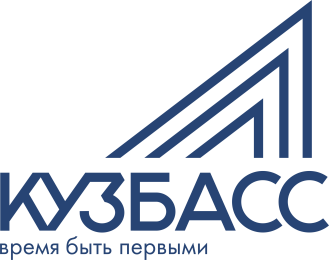 Пирамида проблем
1. Длительный период сбора данных о территории микрорайона;
2. Дублирование сбора информации несколькими сотрудниками;
3. Необходимость выезда на территорию для уточнения данных;
4. Длительное ожидание информации с разных территорий.
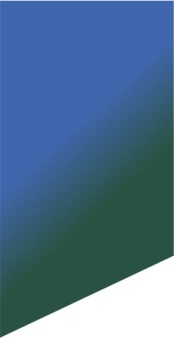 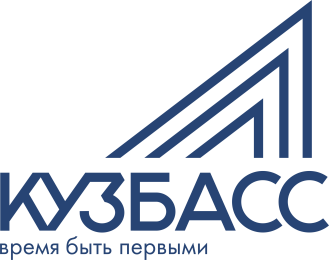 План мероприятий
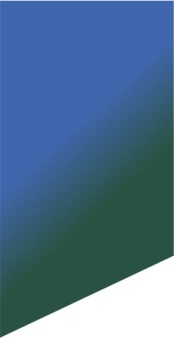 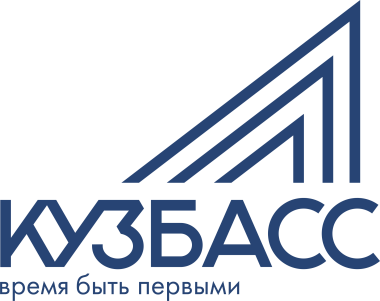 Карта целевого состояния
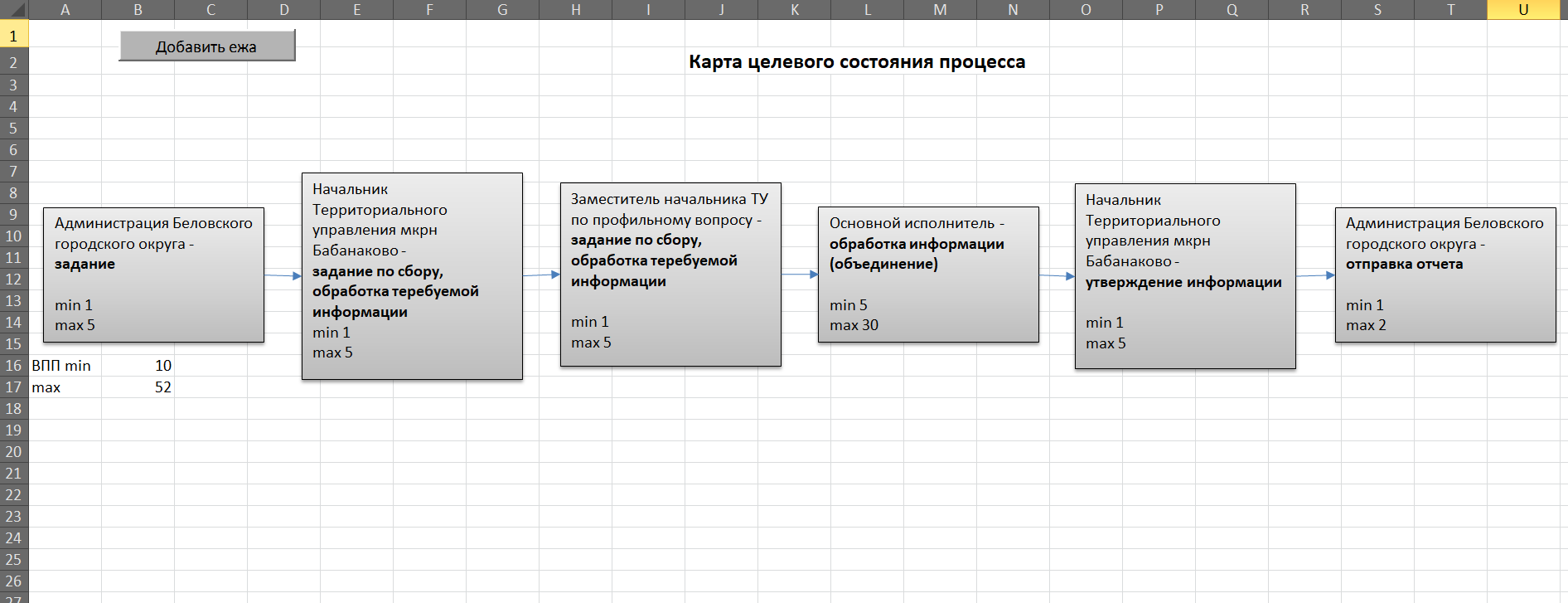 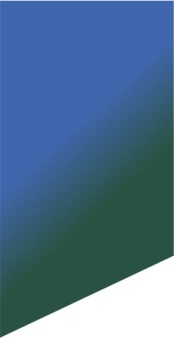 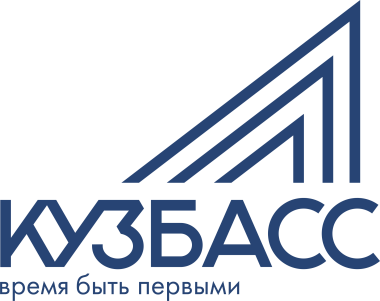 Достигнутые результаты
Сокращение времени подготовки информации, мин.
Снижение количества ошибок при подготовке информации, шт.
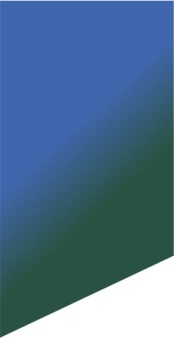 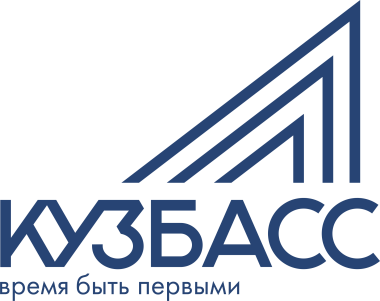 Бланк, единая форма
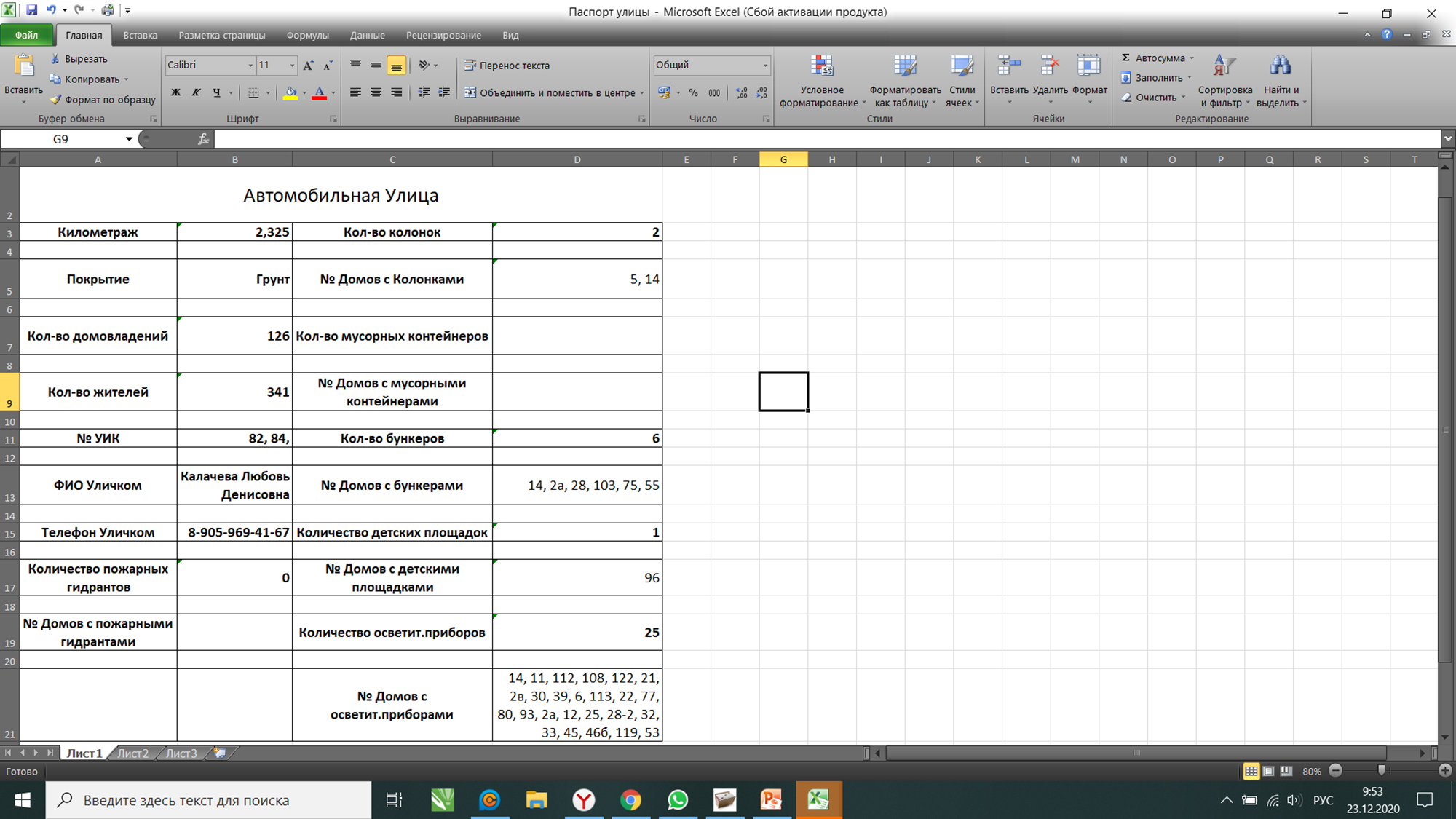 Для сбора информации и занесения их в базу данных была разработана единая форма
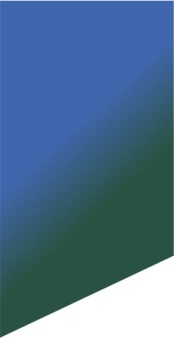 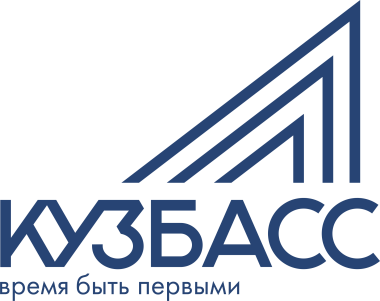 Визуализация («Стало»)
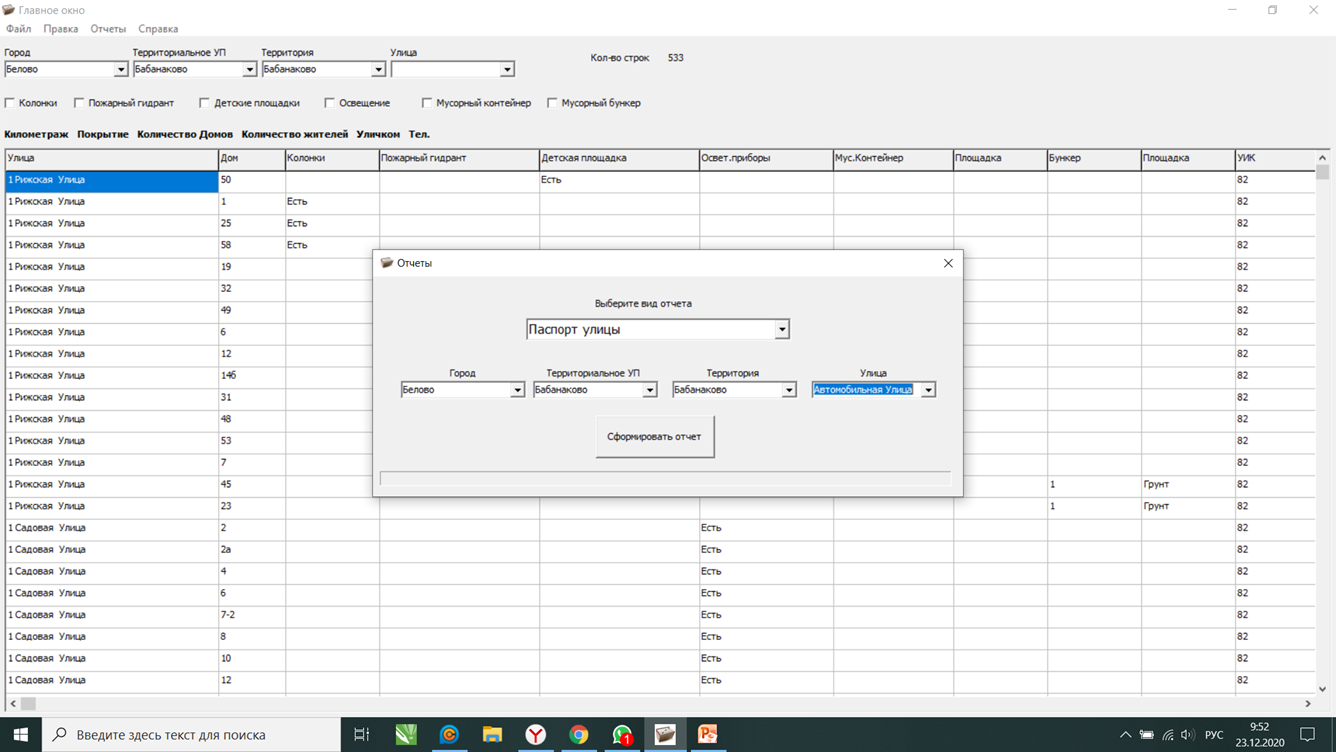 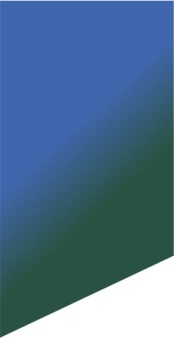 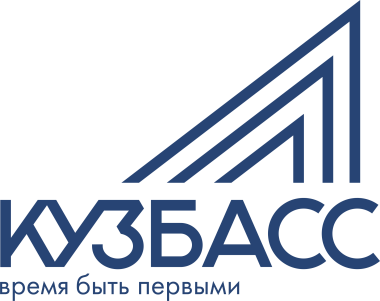 Визуализация («Стало»)Формирование отчетов по темам
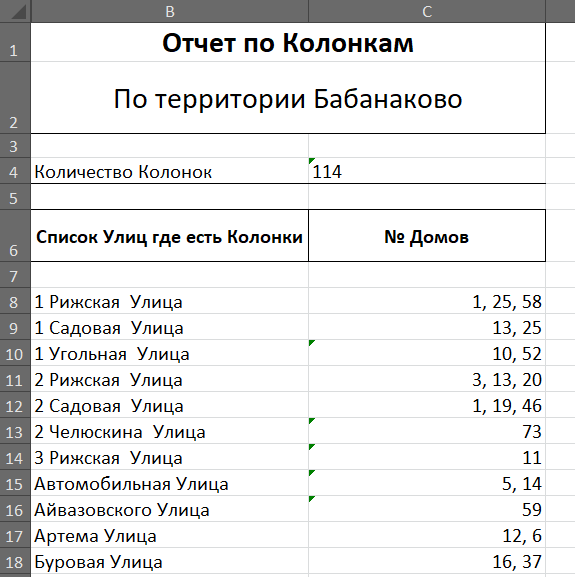 Паспорт улиц
Пожарные гидранты
Освещение
Контейнерные площадки
Уличкомы
Детские площадки
Колонки
Список улиц 
УИКи
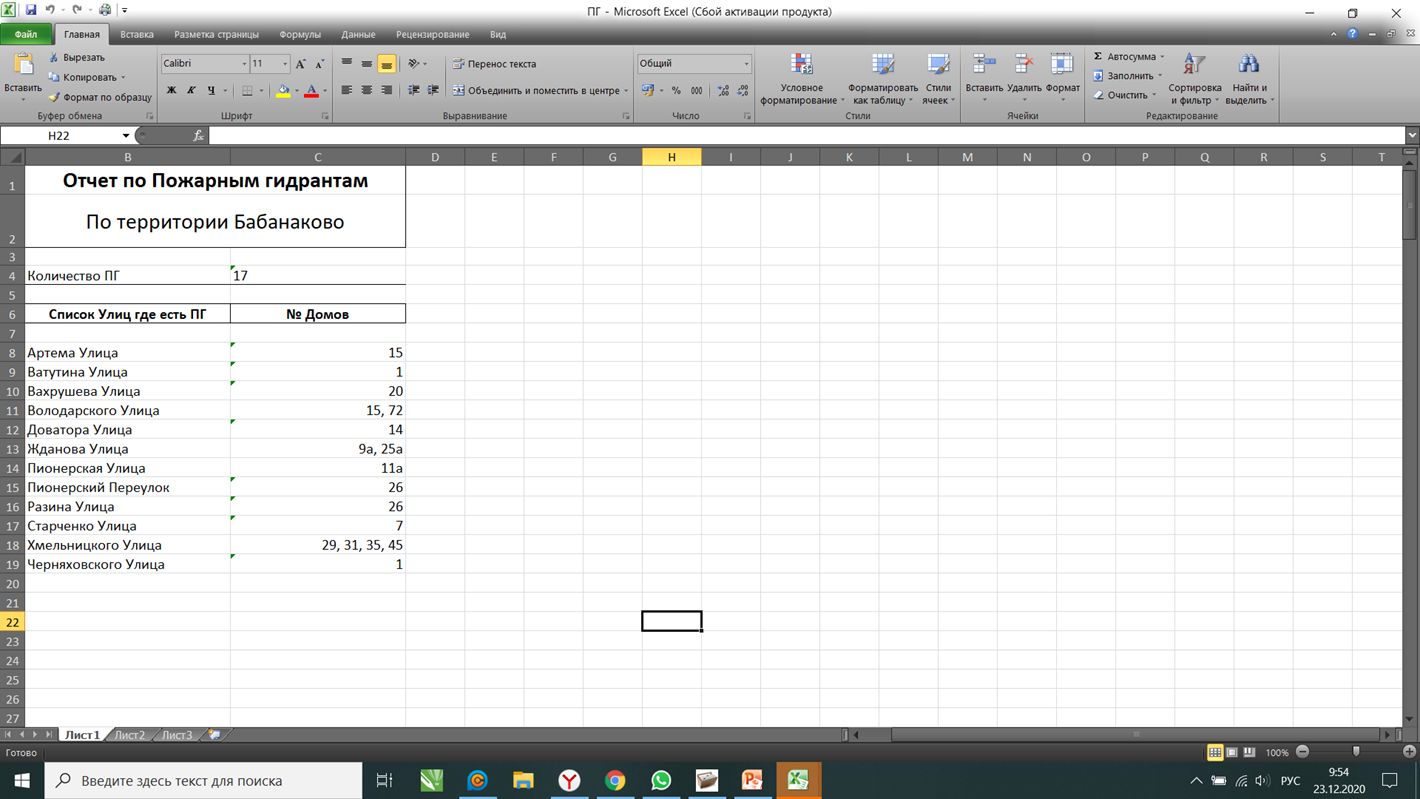 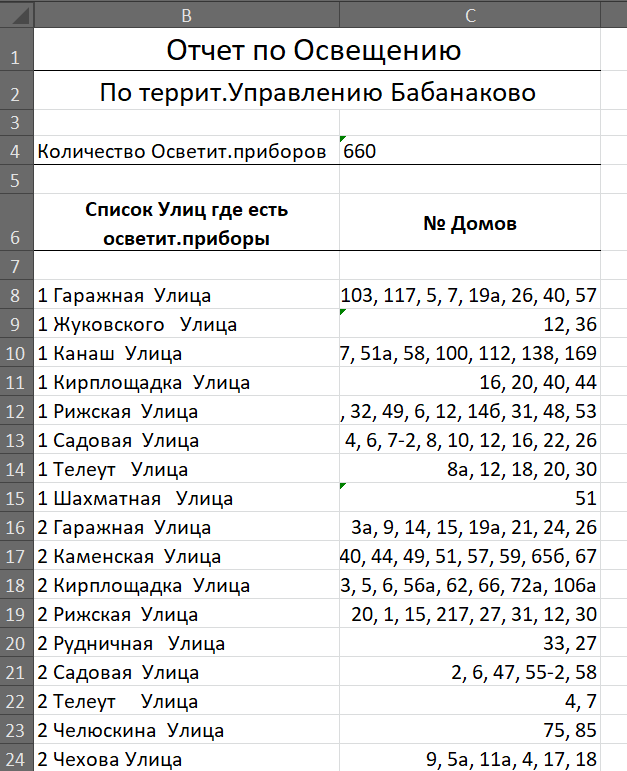 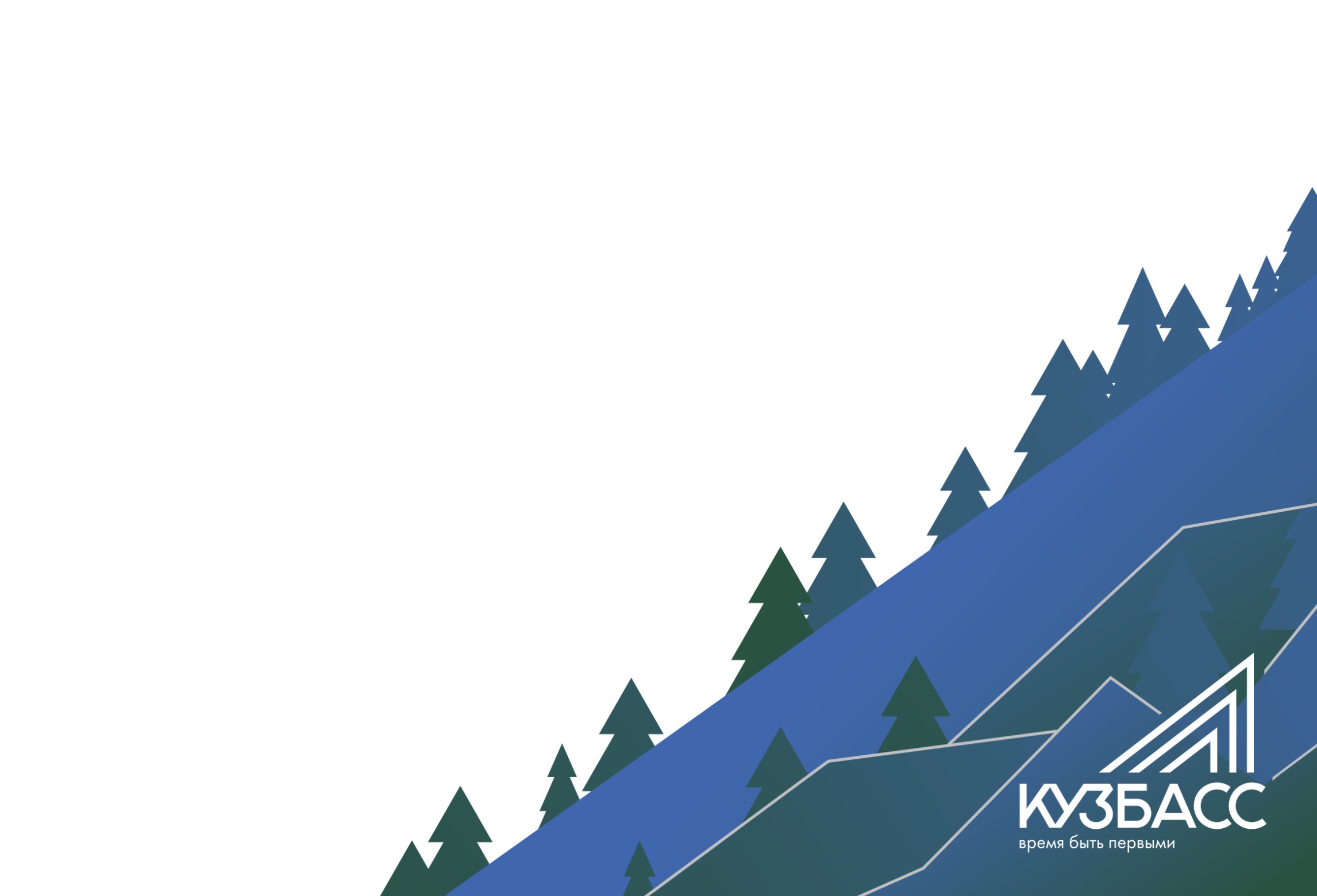 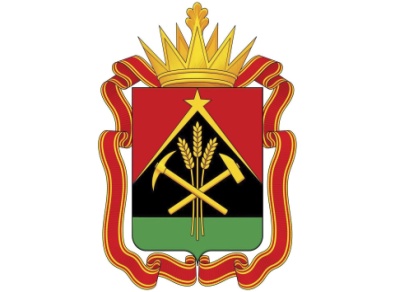 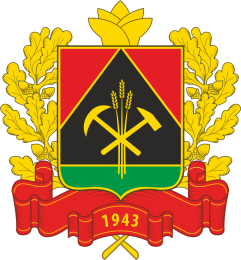 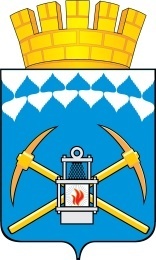 Спасибо 
за внимание!